Replication Markets in the Social and Behavioural Sciences

Michael Gordon, Thomas Pfeiffer, Domenico Viganola and Yang Liu
Importance - Replication Crisis
Concerns about the level of reproducibility of scientific results (J. Ioannidis & Doucouliagos, 2013; Maniadis, Tufano, & List, 2014)

Loss of confidence in reliability of findings especially in social and behavioral sciences (Baker, 2016; Pashler & Wagenmakers, 2012) 

Reproducibility is a key component of the scientific method, and is crucial for scientific progress (Fidler & Wilcox, 2018)
Large Scale Replication Projects
In response to the ‘replication crisis’, large scale replication projects were initiated:
Replication Project: Psychology  (RPP) (Open Science Collaboration, 2015)
Experimental Economics Replication Project (EERP) (Camerer et al., 2016) 
Social Sciences Replication Project (SSRP) (Camerer et al., 2018)
Many Labs 1,2 and 3 (ML 1/2/3)  (Ebersole et al., 2016; Klein et al., 2014, 2018)
Large Scale Replication Studies
Replicability – Overall 90/190 (47%)
RPP – 39/100 (39%)
EERP – 11/18 (61%)
ML1 – 10/13 (77%)
ML2 – 14/28 (50%)
ML3 – 3/10 (30%)
SSRP – 13/21 (62%)

Replication success is defined as a significant effect size in the same direction as the original
Costs and Benefits of Replications
Benefits include:
Controls for: sampling error, QRPs, fraud and publication bias (Fidler & Wilcox, 2018; Schmidt, 2009) 
Can help to add credibility to a field (Christensen & Miguel, 2018) 
Investigates the generalizability of a finding (John et al., 2012; Schmidt, 2009; Simmons et al., 2011) 

Both practical and resource constraints when conducting replications (Coles et al., 2018)
Why predict replications?
Use of priors for Bayesian analysis (Pfeiffer & Almenberg, 2010)

Study belief aggregations via prediction markets (Arrow et al., 2008) 

Reveal when results are surprising (DellaVigna, Pope, & Vivalt, 2019)
Interesting & informative 	

When not everything can be validated (Hanson, 1995)
Can decide which to replicate
Forecasting Replication Outcomes
The outcomes of replication studies within four replication projects have been forecasted (RPP, EERP, ML2 and SSRP) (Camerer et al., 2016, 2018; Dreber et al., 2015; Forsell et al., 2018)

Predict the likelihood of ‘holding up’ under replication for different claims

103 total claims forecasted across the four projects

Forecasts were elicited with two methods: surveys and prediction markets
Prediction Markets
Markets designed for trading on the outcome of future events.

Participants can buy shares which reflect beliefs
This moves the price of contracts up or down within the market

Prices in a market are between $0 and $1 and can be interpreted as the aggregated belief of the market. 

Participants are rewarded (receive payout) for trading correctly
Prediction Markets
Leverage wisdom of the crowd (Atanasov et al., 2017)

Price changes are set using Logarithmic Market Scoring Rule (LMSR) (Hanson, 2003)
Proper scoring rule
Keeps prices between 0 and 1
Payout maximized by trading according to true beliefs 

Aggregated beliefs is shown through price (Manski, 2006)
Surveys
Unincentivized surveys were completed before markets 
Remained independent from the markets


Aggregated by simple averaging


Used primarily as a comparison for prediction markets
Combined Results and New Findings
Data pooled from 4 projects (n=103)

Higher powered analysis than individual studies

New exploratory analyses
Applied to future projects
Combined Results of Pooled Data
Combined Results of Pooled Data
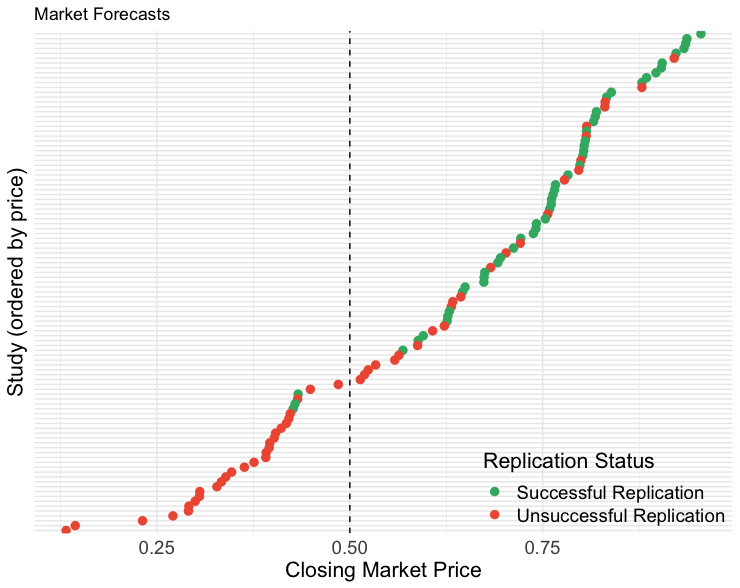 Statistical Tests
Both the average prediction markets beliefs (0.627) and the average survey beliefs (0.610) are higher than the realized replication rate (49%)
Not well calibrated – too optimistic 

Survey beliefs and prediction markets beliefs are highly correlated (Spearman correlation test = 0.837, p < 0.001; Pearson correlation test = 0.853, p < 0.001 with n = 103 for both tests) 

Suggestive evidence that prediction markets significantly outperform mean survey response (paired t-test with df = 102, p = 0.034; n = 103)
Summary
Replicability of published studies is not obvious to a broader audience but can be elicited from the scientific community with prediction markets and surveys.

Markets are currently the best way to aggregate information from the community – although survey based methods are currently being implemented

Proof of concept for other areas of science - AI
Replication Forecasting of AI
Systematic Sampling of claims

Clear outcomes	
R1: Experiment Reproducible The results of an experiment are experiment reproducible when the execution of the same implementation of an AI method produces the same results when executed on the same data. This is often called repeatability. 

R2: Data Reproducible The results of an experiment are data reproducible when an experiment is conducted that executes an alternative implementation of the AI method that produces the same results when executed on the same data. This is often called replicability. 

R3: Method Reproducible The results of an experiment are method reproducible when the execution of an alternative implementation of the AI method produces consistent results when executed on different data. This is often called reproducibility